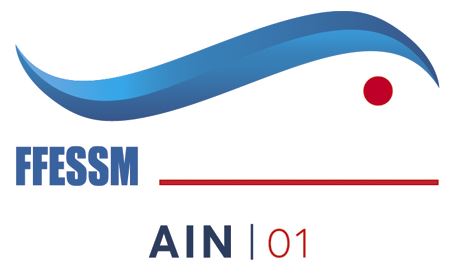 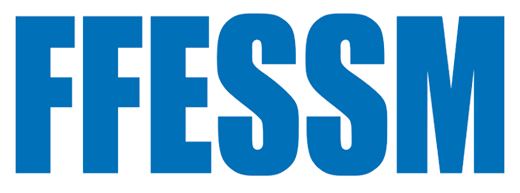 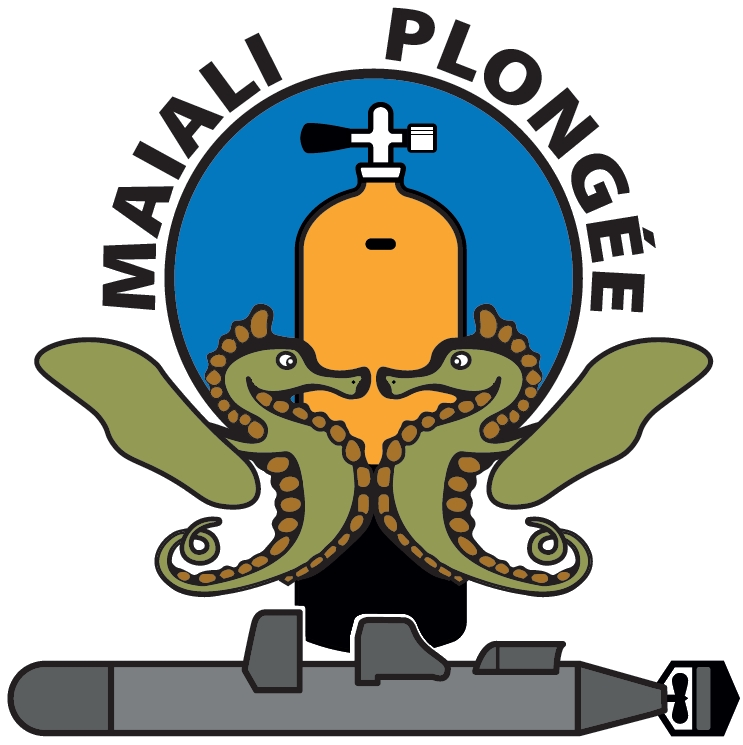 Inscription Maïali 2023-2024
Récupérer les fichiers d’inscription
Pour télécharger l'ensemble des documents composant le dossier d'inscription, aller dans le menu : Le Club \ Les inscriptions
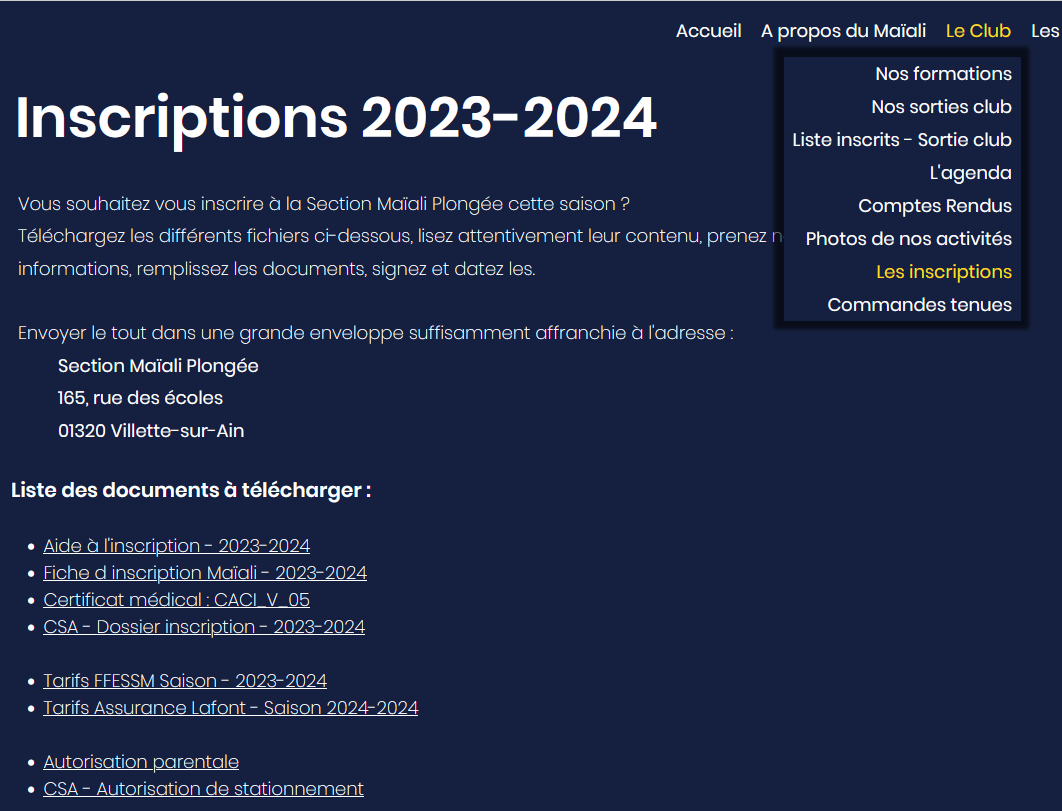 Récupérer les fichiers d’inscription
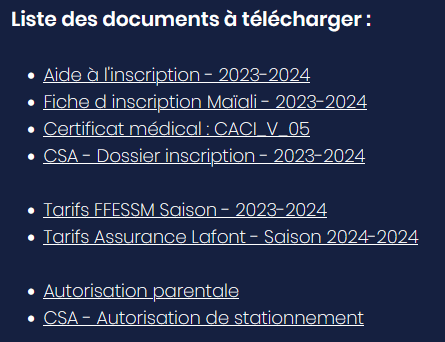 Cliquer et télécharger les 4 fichiers composants votre Dossier d'inscription.
Vous devez disposer de …
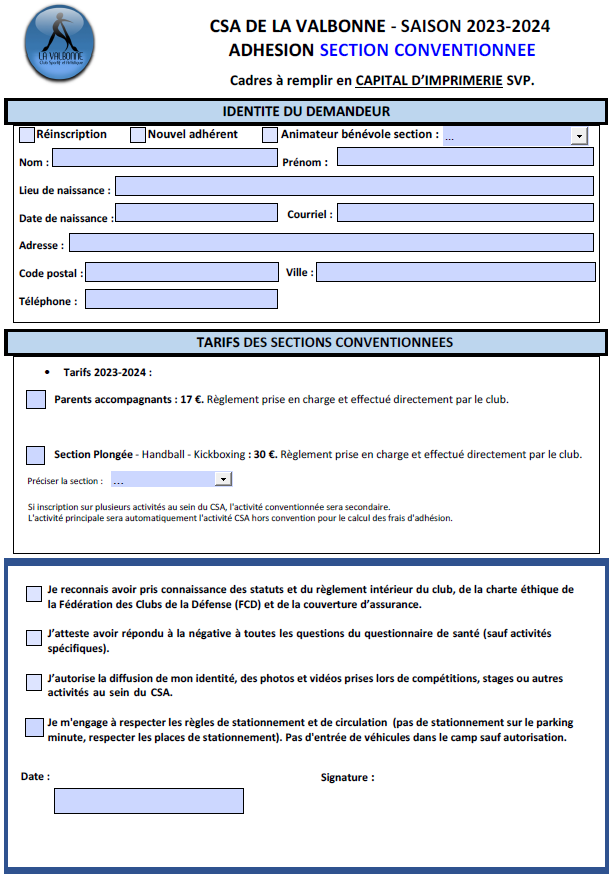 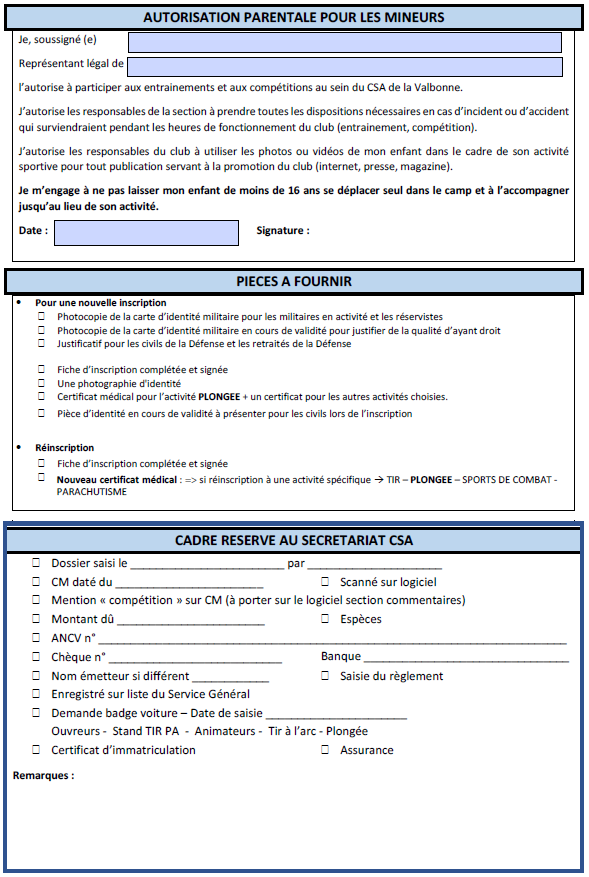 2. La fiche d'inscription du CSA en recto-verso
1. La fiche Excel d'inscription au Maïali
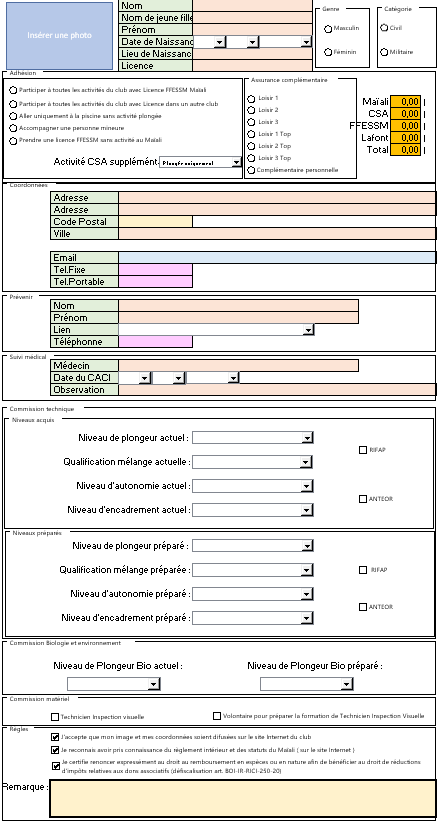 3. Le fichier d'aide PowerPoint
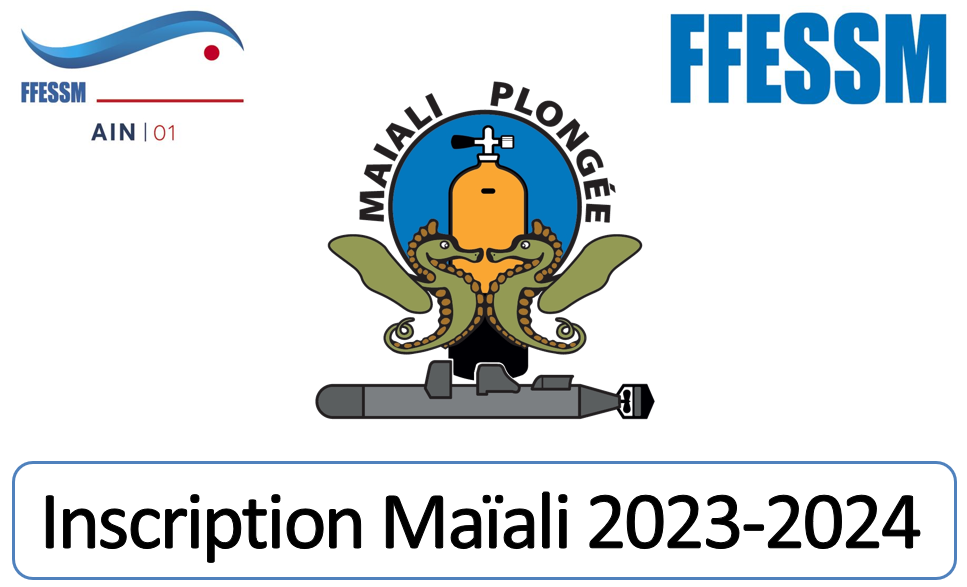 Vous devez disposer de …
4. Le certificat médical à faire remplir par votre médecin
5. L'autorisation parentale pour les mineurs
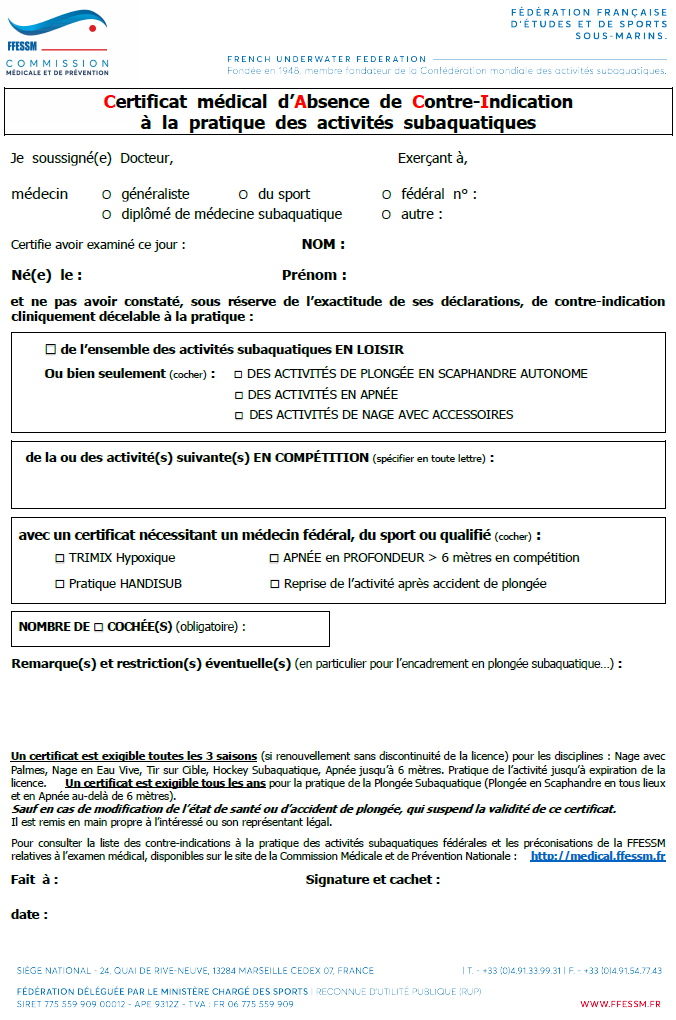 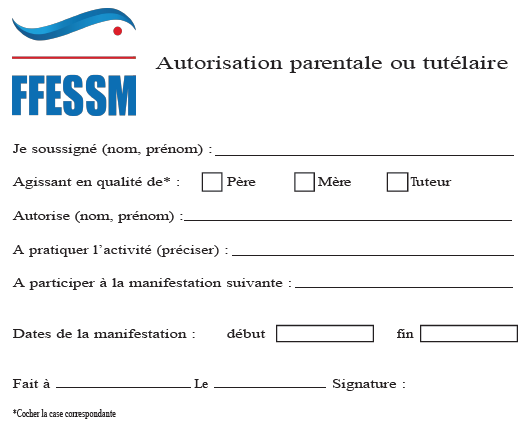 1. Remplir la fiche d'inscription Excel du Maïali
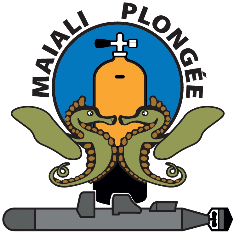 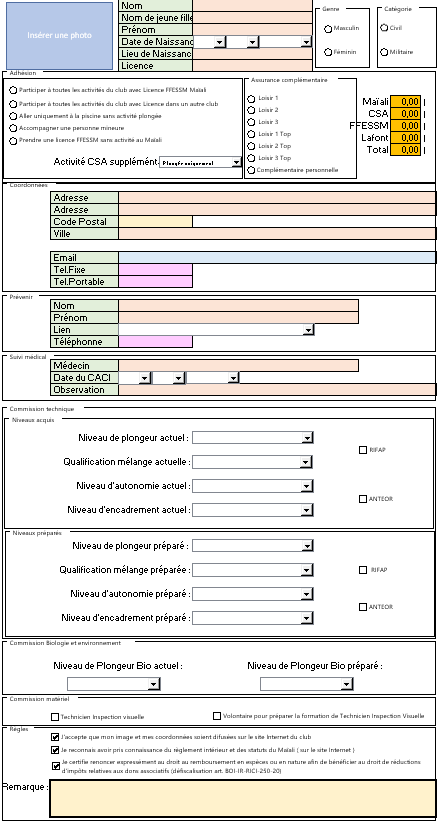 Remplissez les champs du fichier Excel
Enregistrez votre fichier au format Excel
Imprimez cette feuille Excel et la glisser dans une grande enveloppe A4 
Envoyez également ce fichier Excel par mail à contact@maialiplongee.fr
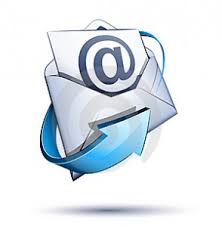 1. Remplir la fiche d'inscription Excel du Maïali
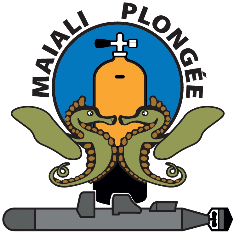 Pour rappel, la licence FFESSM est depuis quelques années dématérialisée. C'est-à-dire qu'elle n'a pas de date de validité maximale imprimée. 
Autrement dit, vous ne recevrez plus de nouvelle carte à chaque renouvellement de votre licence. 
Chaque année, la FFESSM édite quelque 150 000 licences, c'est autant de plastique en moins consommé par la FFESSM.
Cette carte intègre également votre certificat médical.

Donc, bien garder d'année en année votre licence perpétuelle avec vous.
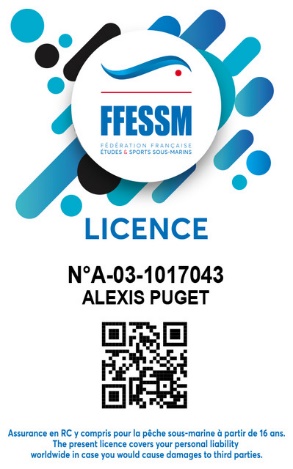 2. Remplir la fiche d'inscription du CSA
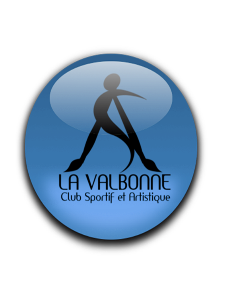 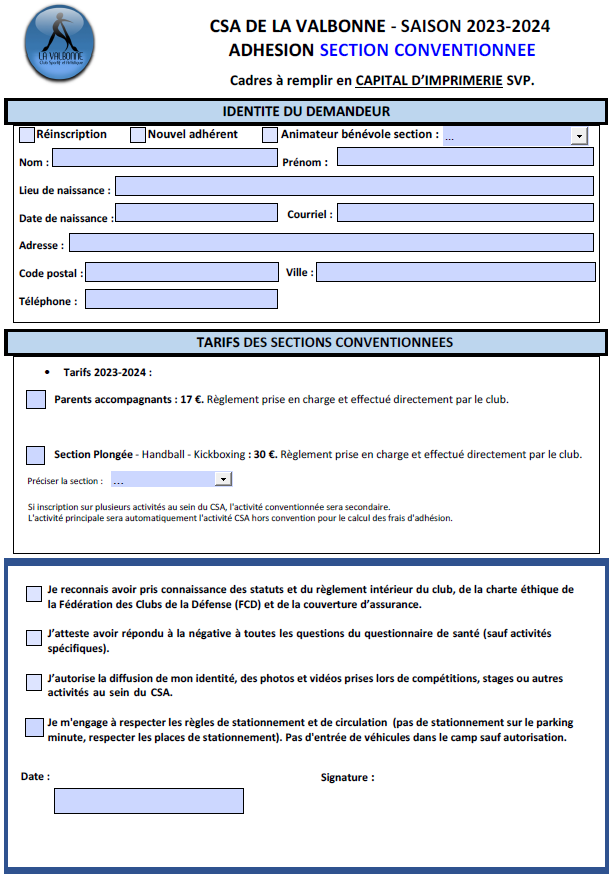 Ouvrez le fichier l'inscription du CSA
Complétez directement les champs
Imprimez ensuite le document
Datez et signez le document sur les 2 pages
Glissez le tout dans votre grande enveloppe A4
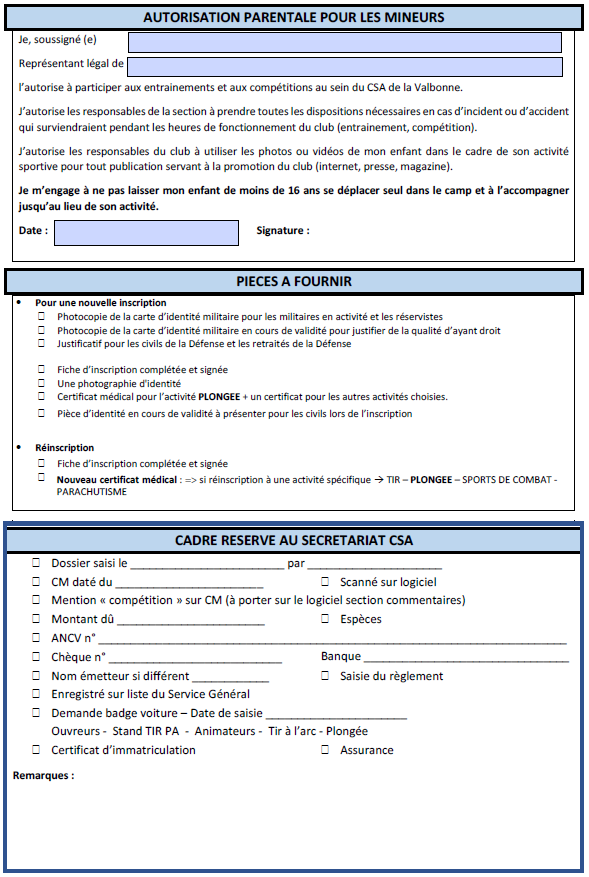 2. Remplir la fiche d'inscription du CSA
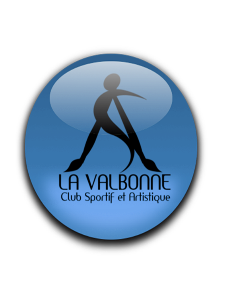 Pour la rentrée 2023-2024, le CSA a un :

Tarif unique de 30 € quelle que soit votre catégorie
Tarif de 17 € pour les parents accompagnants







Informations que vous retrouverez dans le tableau récapitulatif des tarifs en fin de ce fichier de présentation.
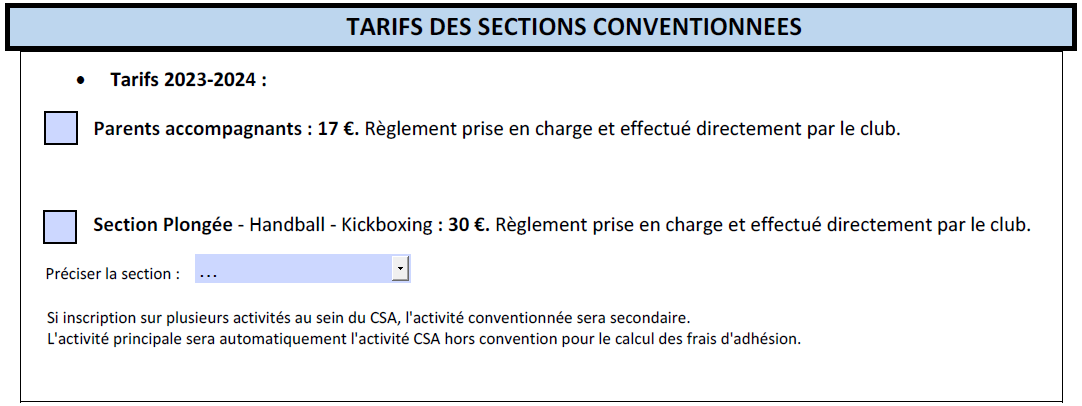 3. Remplir le certificat médical FFESSM
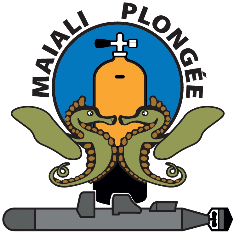 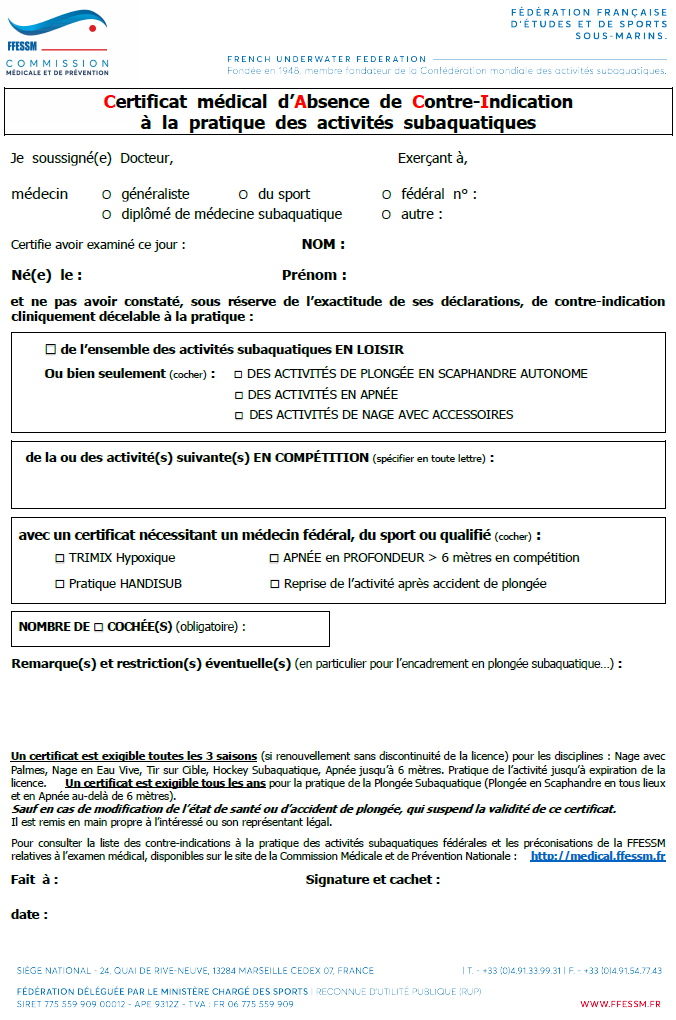 Imprimez le certificat médical FFESSM
Faite le remplir par votre médecin
Faire 2 copies de ce dernier rempli
Garder l'original pour vous
Glissez les deux copies dans votre grande enveloppe (1 Maïali + 1CSA)
5. Cotisation Maïali
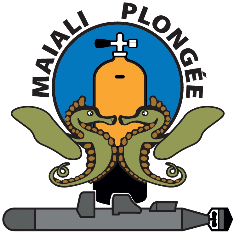 Pour cette saison 2023-2024, le Comité Directeur du Maïali propose la cotisation annuelle à 70 € pour les adultes et 35 € pour les jeunes.
6. Lire le fichier PowerPoint Aide à l'inscription
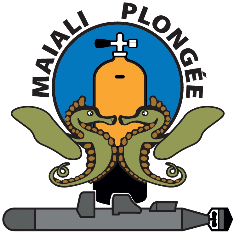 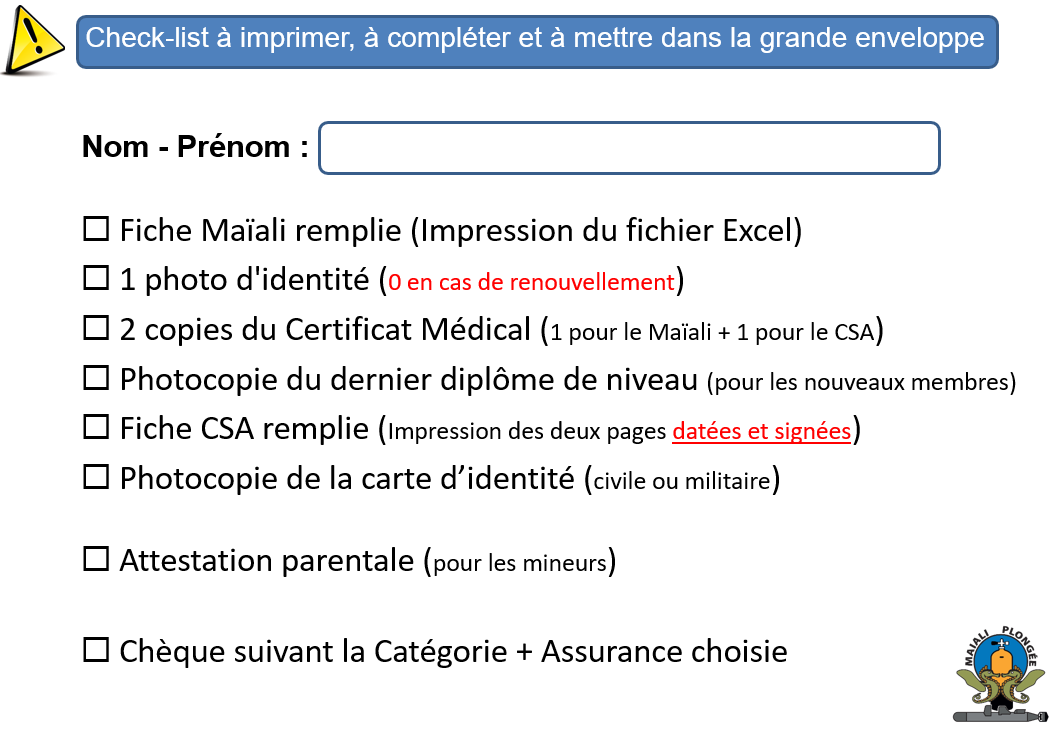 Imprimer les deux pages suivantes

Compléter la Check-list

Compléter le Tableau des cotisations
et assurances complémentaires

Glisser ses deux pages renseignées
dans la grande enveloppe A4
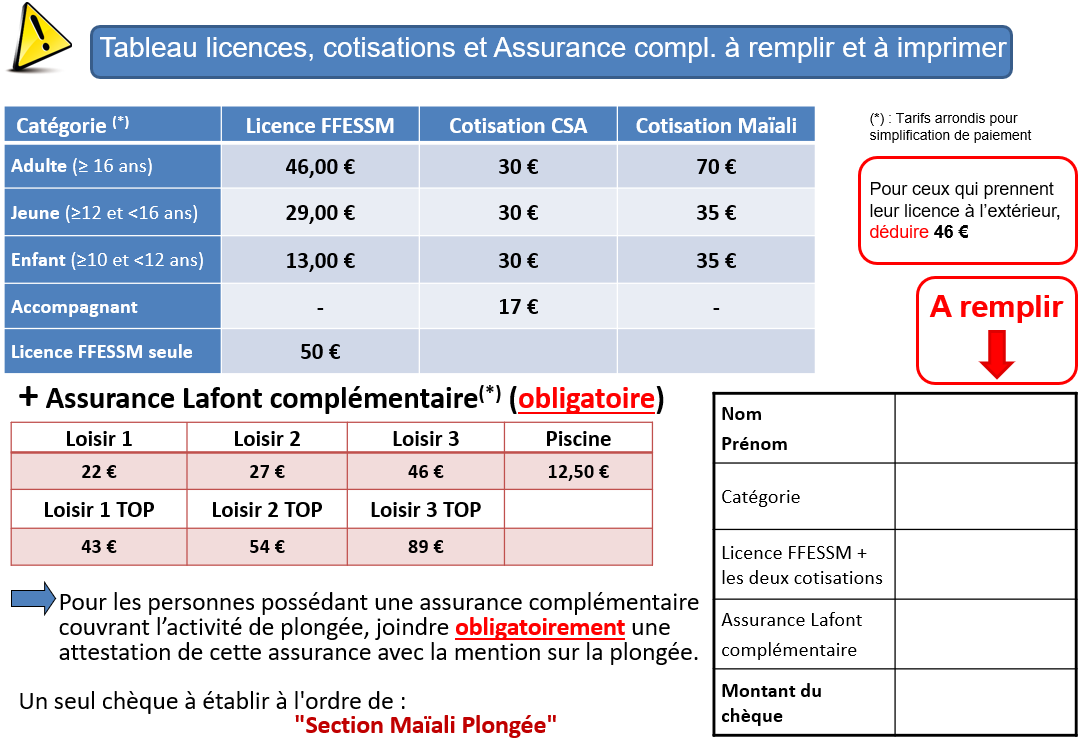 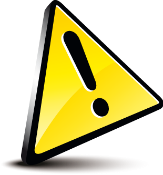 Check-list à imprimer, à compléter et à mettre dans la grande enveloppe
Nom - Prénom :
 Fiche Maïali remplie (Impression du fichier Excel)
 1 photo d'identité (0 en cas de renouvellement) 
 2 copies du Certificat Médical (1 pour le Maïali + 1 pour le CSA) 
 Photocopie du dernier diplôme de niveau (pour les nouveaux membres)
 Fiche CSA remplie (Impression des deux pages datées et signées) 
 Photocopie de la carte d’identité (civile ou militaire)

 Attestation parentale (pour les mineurs)

 Chèque suivant la Catégorie + Assurance choisie
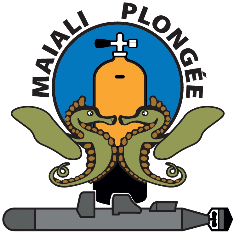 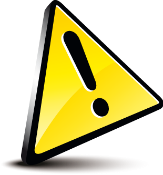 Tableau licences, cotisations et Assurance compl. à remplir et à imprimer
(*) : Tarifs arrondis pour simplification de paiement
Pour ceux qui prennent leur licence à l’extérieur, déduire 46 €
A remplir
+ Assurance Lafont complémentaire(*) (obligatoire)





	Pour les personnes possédant une assurance complémentaire couvrant l’activité de plongée, joindre obligatoirement une attestation de cette assurance avec la mention sur la plongée.

Un seul chèque à établir à l'ordre de :
			"Section Maïali Plongée"
Validation des dossiers d'inscription
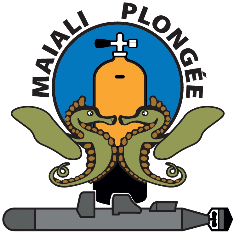 Pour optimiser les inscriptions, nous vous prions de réunir toutes les pièces et d'apporter votre dossier COMPLET et votre règlement à la Maison des Associations, Résidences des Pins à Chânes le :
Samedi 09 septembre de 08h30 à 12h00
Tout dossier incomplet vous sera rendu !
En cas d'impossibilité, nous vous proposons à la piscine les mardi et jeudi soir durant le mois de septembre.


Nous comptons sur votre mobilisation pour espérer clore les inscriptions rapidement !
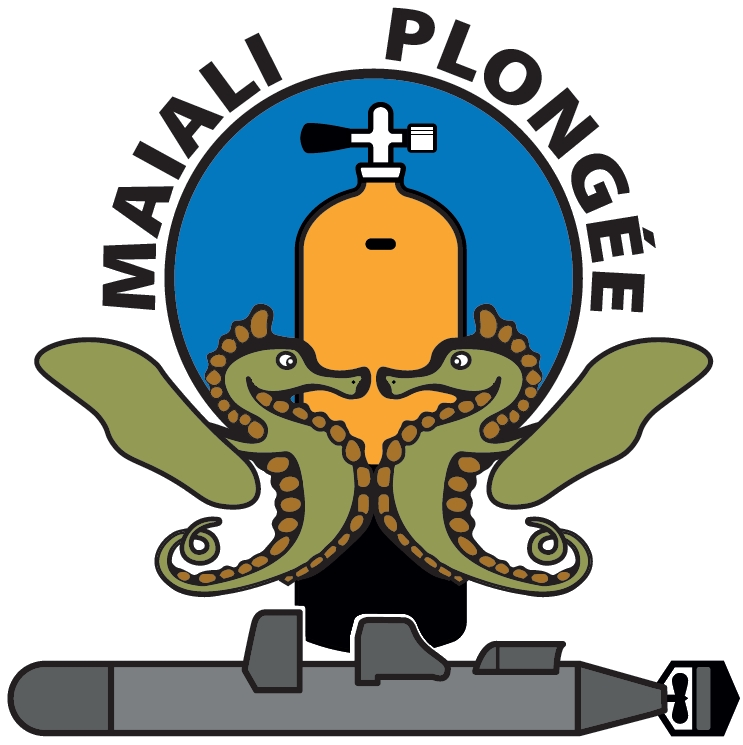 Bonne saison 2023-2024